First Nations Government
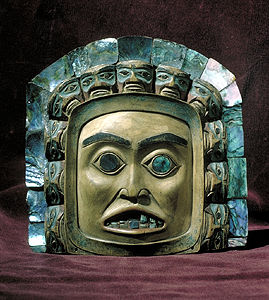 Follow along on your worksheets and fill out as we go!
Remember: this topic is all about respect!
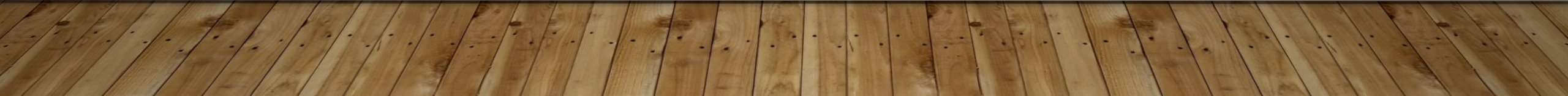 1. Who are the first nations peoples of Canada?
All of these terms include First Nations Peoples: 
Aboriginal
Indigenous
First Peoples

Canada has First Nations, Inuit, and Metis peoples. Each group has their own unique languages and cultural practices. How cool!
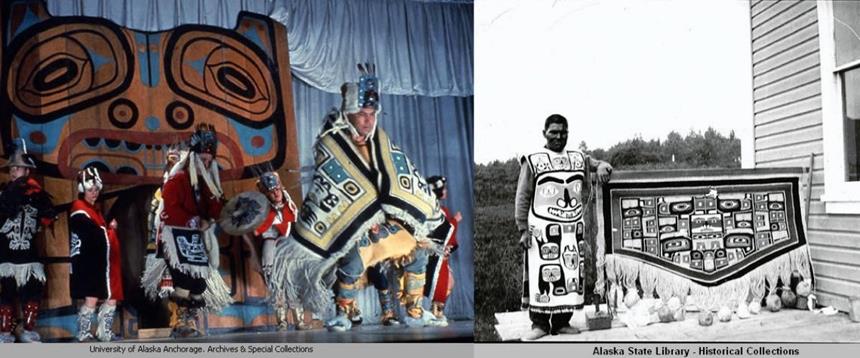 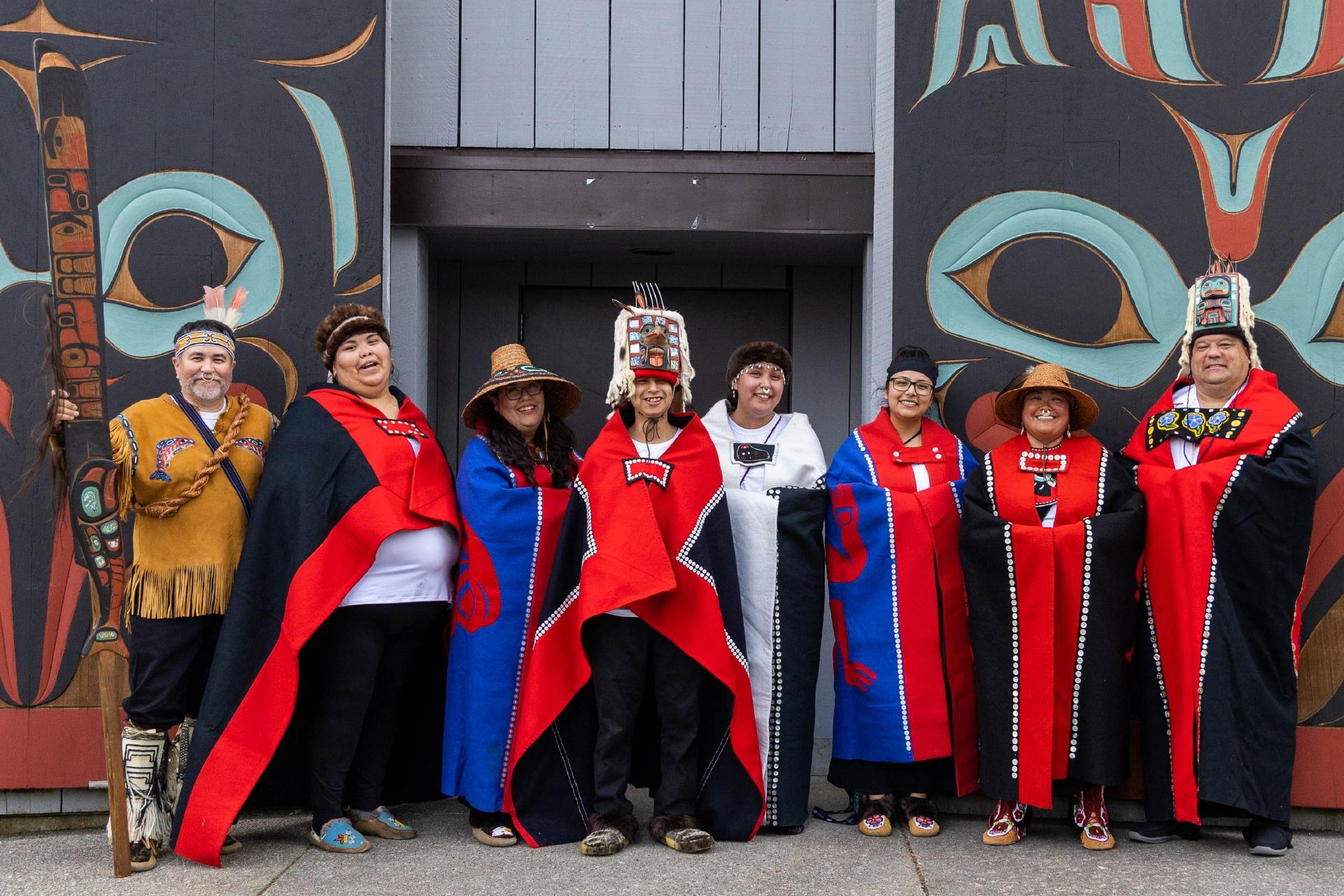 Family and community
Roles and responsibilities
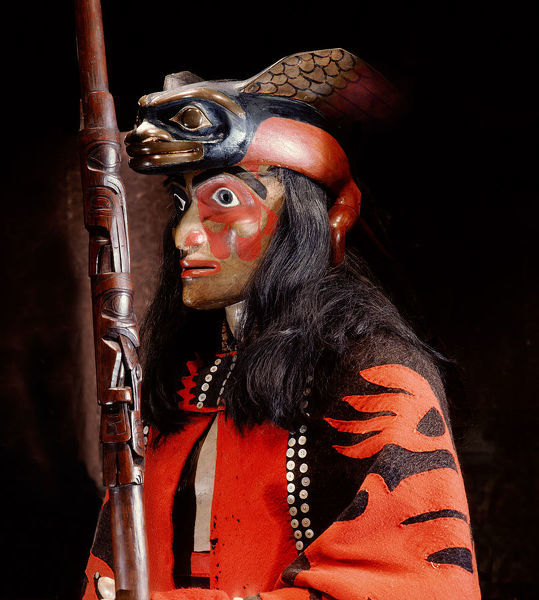 Each member in a community has an important role., including medicine people, leaders, elders, and skilled workers. 
Elders are important because they pass on stories and information from the past. Elders also help make important decisions.
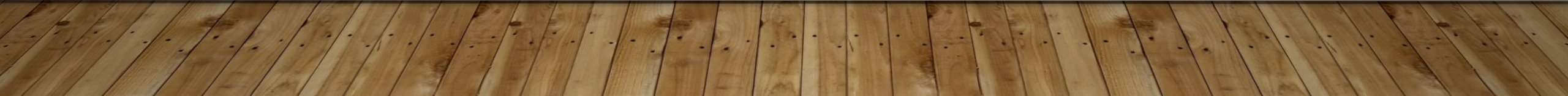 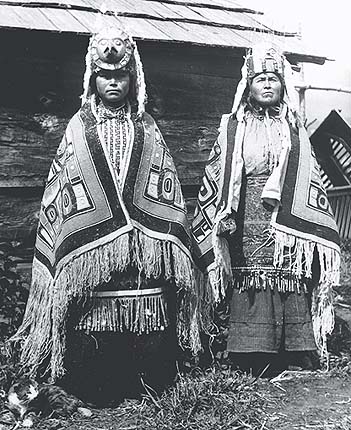 Models of government
Chiefs:
Hereditary chiefs (born into their position)
Elected chiefs (voted into their position)
Councils
What are some qualities of a leader?
Territories and communities
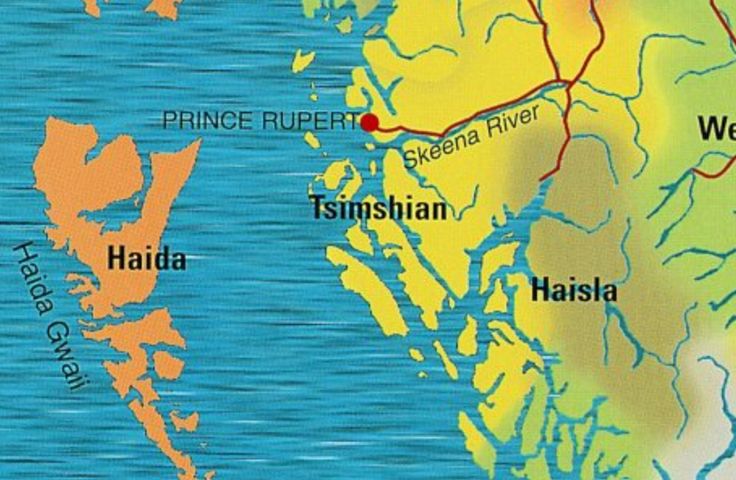 Indian act
Reserves
Losing their connections to land, resources, histories, and stories made Indigenous peoples all over Canada very sad.
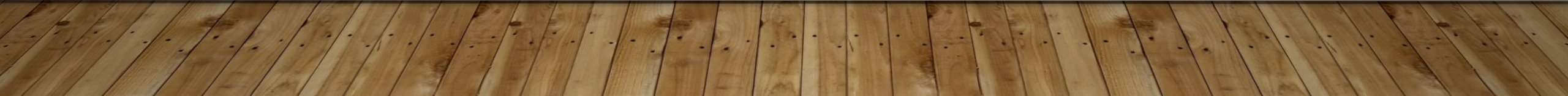